Overcoming Challenges 				in Rendering Clinical Diagnoses                   (Part 2 of a 2-part series)
Andrew J. McLean, MD, MPH
Clinical Professor and Chair
Department of Psychiatry and Behavioral Science
University of North Dakota School of Medicine & Health Sciences
1919 Elm St. N., Fargo, ND 58102
Phone: (701) 293-4113
Fax: (701) 293-4109
E-mail: andrew.mclean@und.edu
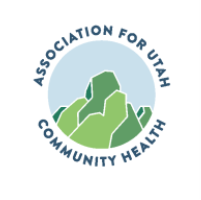 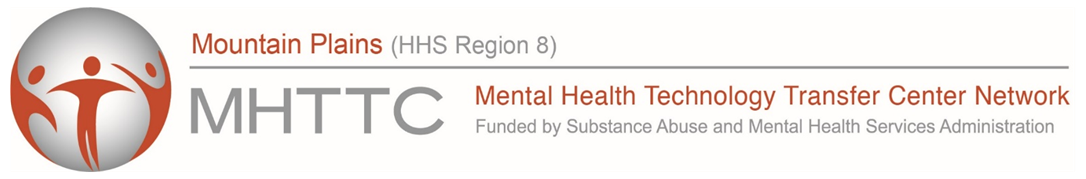 Disclaimer and Funding Statement
This presentation was prepared for the Mountain Plains Mental Health Technology Transfer Center (Mountain Plains MHTTC) under a cooperative agreement from the Substance Abuse and Mental Health Services Administration (SAMHSA). All material appearing in this presentation, except that taken directly from copyrighted sources, is in the public domain and may be reproduced or copied without permission from SAMHSA or the authors. Citation of the source is appreciated. Do not reproduce or distribute this presentation for a fee without specific, written authorization from the Mountain Plains MHTTC. For more information on obtaining copies of this presentation please email david.v.terry@und.edu. 

At the time of this presentation, Elinore F. McCance-Katz served as SAMHSA Assistant Secretary. The opinions expressed herein are the views of Andrew McLean and do not reflect the official position of the Department of Health and Human Services (DHHS), or SAMHSA. No official support or endorsement of DHHS, SAMHSA, for the opinions described in this presentation is intended or should be inferred. 

The work of the Mountain Plains MHTTC is supported by grant H79SM081792 from the Department of Health and Human Services, Substance Abuse and Mental Health Services Administration.
[Speaker Notes: David]
Objectives
After the presentation, the participant will:

1) Have had their questions reasonably answered

2) Have an understanding of particular issues presented related to certain mood and anxiety disorders
A few pearls on:
Differential Diagnosis

Bipolar disorder

Anxiety disorders
For Complex (or high risk) diagnoses
Try to obtain previous records or testing

(If patients refuse, that probably tells you something…)
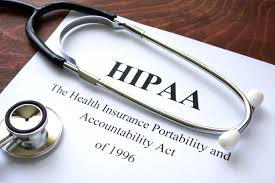 Differential Diagnosis of Major Depressive Disorder                 (What else could this be?)
Medical conditions                                                              (thyroid disease, anemia, sleep disorders, infections, etc…)

Other psychiatric disorders

Medication side effects

Bereavement

Psychosocial stressors/adjustment

Other
COMORBIDITY IS THE RULE!
Bipolar Depression *
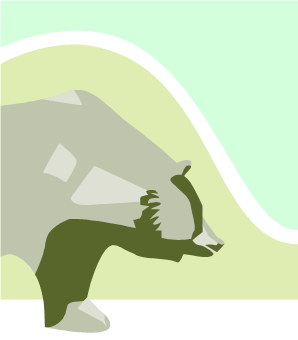 Clues:    
   Might*:
be more “atypical” (think hibernation)
have Hx of early, often abrupt onset/psychosis
be associated with other cyclical problems (seasonal…)
be associated with post-partum
have family history
have history of “overstimulation” with antidepressants.
Migraines?
[Speaker Notes: A good rule of thumb, but not exclusive.]
Suicide
Of all affective states, Bipolar II has the highest risk for attempts and suicide completion.

RE: phases of illness and suicide risk, 
Depressive>Mixed>Psychotic>Manic 
                             Bowden CL.  Novel Pharmacologic Interventions in the Treatment of Bipolar Disorder.  Academy for Healthcare Education CME Monograph.  2002
[Speaker Notes: Bowden.   Jamison notes 19%]
Bipolar Mixed (manic/hypomanic) State
“Dysphoric Hypomania”

Often misdiagnosed as agitated depression, anxiety,                         personality disorder

Insomnia

Suicidality

Impulsivity
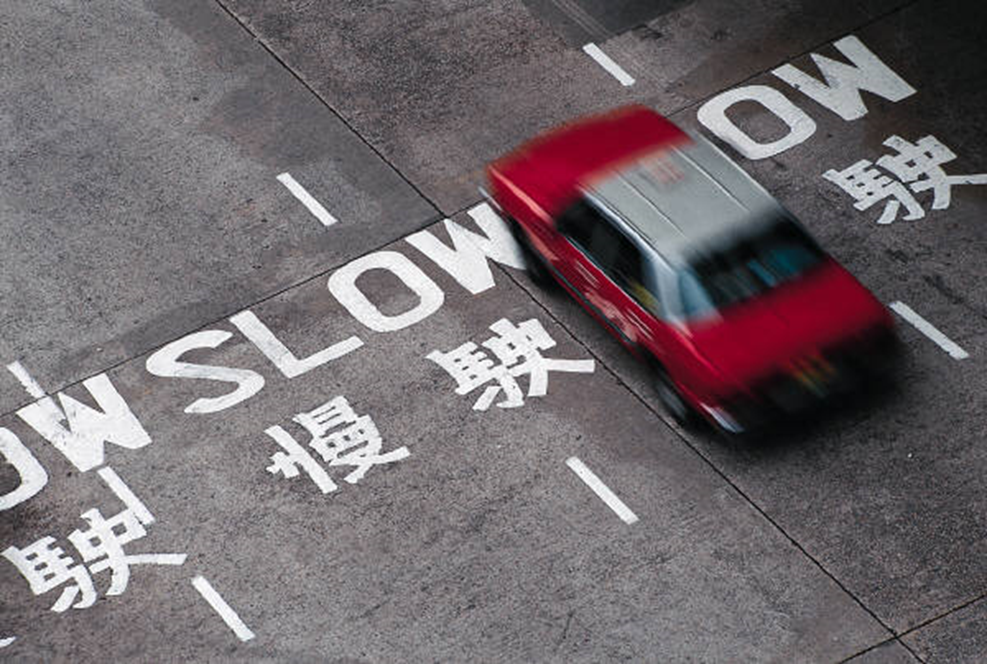 Different from “Rapid Cycling” 
which is actually 4 or more episodes per year
[Speaker Notes: A difficult diagnosis to make.  Consider, when symptoms above occur after antidepressant started.]
Social Anxiety Disorder (Social Phobia)
Can be:
specific or generalized

Most common-public speaking

Women = Men

Substance use issues

Treatment: cognitive behavioral therapy, anti-depressants (try to avoid long term benzodiazepine use)
Excessive/unreasonable fear
Marked and persistent:
Fear of scrutiny in one or more social situations.
Concern about embarrassing oneself
Exposure produces anxiety
Above situations are avoided
Significant social interference/distress
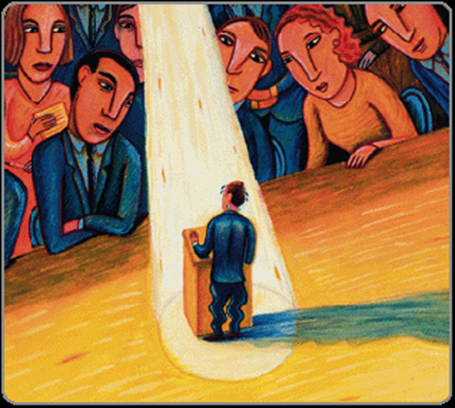 How is Panic Attack different from Panic Disorder?     (think “seizure vs. epilepsy” or, “one swallow does not a summer make”)
Panic attack:

Intense fear/discomfort

At least 4/13 symptoms

Short peak duration 
(“within minutes”)

Can be expected or unexpected
Panic Disorder:

Recurrent, unexpected panic attacks

> 1 month: 

 -Concern about another attack/ consequences

Behavior change related to attacks
[Speaker Notes: So, panic attack does not necessarily mean panic disorder.]
On to questions!
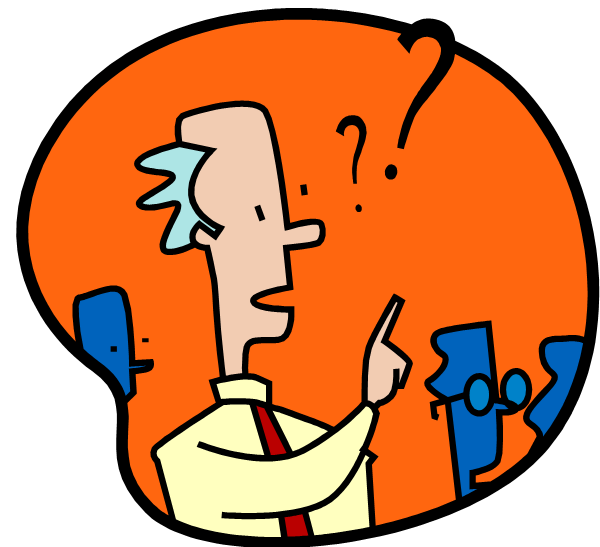